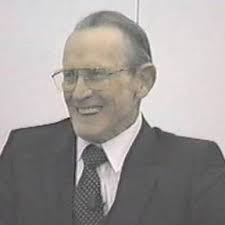 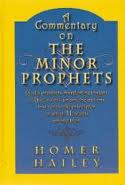 Homer Hailey
2. Prayer is so very easy to neglect
because it is a private matter
1.“God’s people,today, are not a praying people as they were   in bible times.”
3. We cannot expect to make it through 
race of life without endurance through prayer
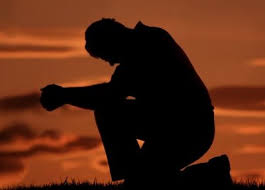 Prayer
objectives
Be more committed to prayer
Pray more fervently than before
Pray for more things specifically
God’s people pray
Prayer
Abraham
For Sodom (Gen. 18:23-33)
For Abimelech to be healed ( Gen 20:17)
Isaac prayed for a wife to conceive (Gen. 25:21)
Jacob prayed for protection from Esau (Gen. 32:9-12)
Moses 
Prayed for grace and guidance (Exod. 33:12,13)
Prayed for forgiveness for the people 
For making the golden calf idol (Exod. 32:9-14; 30-34)
For complaining against God (Num. 21:7-9)
Joshua prayed for the sun to stand still (Josh. 10:12,13)
Hannah, mother of Samuel, prayed for a son (I Sam. 1:10-13)
God’s people pray
Prayer
David
Prayed for sick child (II Sam. 12:15-17)
Praised and made request to God through prayer (Psalm 86)
Prayed often throughout the psalms (39,54,56,60)
Solomon prayed before God as he dedicated the temple              (I Kings 8:23-54)
Elijah prayed that it would not rain (Jam. 5:16-18)
Daniel prayed 3 times a day toward Jerusalem (Dan. 6:10)
Apostle Paul
Prayed in Prison (Acts 16:25)
Prayed for Ephesian Elders (Acts 20:36)
Prayed for the Romans (Rom. 1:8-10)
Prayed for brethren in Corinth (I Cor. 1:4)
Prayed for his thorn in the flesh (II Cor. 12:7-10)
God’s people pray
Prayer
Jesus
Prayed in solitude (Matt. 14:22;Mark 1:35; 6:36; Luke 5:15-16)
Prayed before choosing the 12 apostles (Luke 6:12-16)
Prayed for Peter (Luke 22:31-32)
Prayed while in anguish (John 12:27,28)
Prayed for unity among His people (John 17)
Prayed while in Gethsemane (Matt. 26:36-46)
Prayed while on the cross (Luke 23:34)
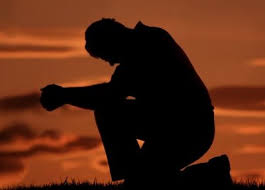 Prayer
Reasons of our prayers
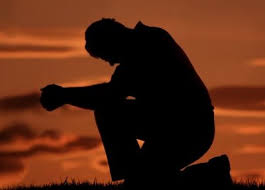 Prayer
What prayer is and is not 

Prayer is
 “my heart’s desire and prayer is that Israel may be saved” (Rom. 10:1)
 Our means of speaking to God (Luke 18:10-14;  I Pet 5:6,7)

Prayer is not
 Passive, requires action on our part
 our deserved right, it is a privilege(Luke 18:1-14)
WHY WE PRAY
We pray because it is a command 
“pray without ceasing” (I Thess. 5:17)
Constant continual need for prayer
Paul instructed Timothy as such (I Tim. 2:8)
Reason for the parable in Luke 18, pray=faith
Jesus taught His disciples to pray because that’s what they should be doing
We pray because God is concerned with our needs and desires
He wants to give us what is best for us (Matt. 7:7-11)
He cares deeply for us (I Pet. 5:7)
He is not removed from this world (Acts 17:24-28)
WHY WE PRAY
We pray to find strength in difficult times
God and Jesus want to help us in difficult times (Heb. 4:14ff)
We are the branches, Christ is the vine that supplies us nutrients through prayer(John 15:5)
When worried we can approach God with our requests and Christ will strengthen us! ( Phil. 4:6,13)
We pray because God is the Almighty God with Power
Whom else can we go to? (John 6:68)
Man is limited in power, but nothing impossible for God (Matt. 19:26)
God can do even more than we ask/expect (Eph. 3:20-21)
God is on His throne and completely in control (Rev. 4:11)
Has power to have an effect on our wants, desires and     our sickness and diseases
WHY WE PRAY
We pray because it is an expression of our praise, adoration, and love for God
Jesus taught the example of praise “hallowed be your name” (Matt. 6:8)
“For yours is the kingdom and the power and the glory forever” (Matt. 6:13)
We thank God for all He has done for us (I Tim. 2:1)
We pray because we stand in need of forgiveness of sins
Simon needed such forgiveness ( Acts 8:14-24)
We must make confession of our sins before God                            (I John 1:8-10)
We stand in need of mercy, forgiveness, and love!
WHY WE PRAY
We pray to follow the example of Jesus
“In this manner, therefore, pray” (Matt. 6:9)
We see the time spent by Jesus in prayer
Paul said to imitate him as he imitated Jesus (I Cor. 11:1)
We pray because prayer is powerful
THE POWER OF PRAYER
Promise & fact that prayer is powerful!
God’s ears are open to righteous (I Pet. 3:12)
We can have confidence that He hear us (I John 5:14-15)
James 5:16
Condition: must be fervent  prayer
Condition: must be from righteous person
Result: It avails much! 
Powerful as it is working (ESV)
DOES NOT say that will get what asked for
Prayer has much power even if doesn’t get answer wanted
Might supply us with means to accomplish our requests
Every prayer has an answer
Our loving God does not ignore the prayers of the righteous             (I Pet. 3:12)
David prayed for sick child, but still died (II Sam. 12:15-18)
Paul asked for thorn to be removed 3 times, God answered no every time (II Cor. 8:7-9)
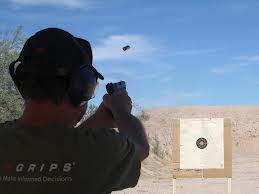 THE POWER OF PRAYER
God is in control
Not removed from the working of this universe
“in Him we live and move and have our being”                        (Acts. 17:24-28)
“In Him all things consist” (Col. 1:17)
God “upholds all things by the word of His power” (Heb. 1:3)
God made a world that would carry out His purpose (Neh. 9)
 God is the ruler over kings of the earth (Rev. 1:5)
He is on His throne and ruling over His creation (Rev. 4:11)
God’s will can be swayed by fervent prayers
Abraham praying for Sodom ( Gen. 18)
Moses plea for Israel (Exod. 32)
God does not intervene in man’s free will
God does not break natural law, would be a miracle
WHY WE PRAY
We pray because it is a command
We pray because God is concerned with our wants and needs
We pray to find strength in difficult times
We pray because God is the Almighty God that has power
We pray because it is an expression of praise, adoration and love for God
We pray because we stand in need of forgiveness of sins
We pray to follow the example of Christ
We pray because prayer is powerful
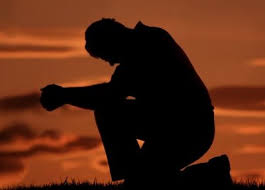 Prayer
Reasons of our prayers
Frequency of our prayers
HOW OFTEN WE SHOULD PRAY
No verse detailing prayer schedule/frequency
Principles taught through example
Daniel prayed 3 times towards Jerusalem (Dan. 6:10)
Jesus accustomed to praying in the garden (Luke 22:39)
Also rose up early before daybreak to pray (Mark 1:35)
Church prayed earnestly for Peter while in prison (Acts 12:5)
Jesus taught prayer for deliverance from temptation(Mark 14:38)
Jesus continued all night in prayer on the mountain (Luke 6:12)
Should not be deterred by place, though quiet is conducive
Our devotion to righteous prayer reflects our devotion to God (Luke 18:1-8)
Cannot make it through race of life without spiritual aerobic exercise
Close relationship only comes through close communication
What situations don’t need heavenly Guidance?
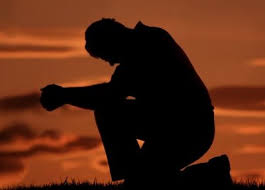 Prayer
Reasons of our prayers
Frequency of our prayers
Attitude of our prayers
HOW WE SHOULD APPROACH PRAYER
We should approach prayer with a prepared mind
Prayer is our heart’s desire spoke to God (Rom. 10:1)
Our prayer comes from the heart/mind
We should pray with a sincere heart
Not as hypocrites (Matt. 6:5-7)
Not for show of men 
Not as a means to ease conscience when in sin
Not as prayer out of habit (Matt. 15:8-9; Isa. 29:13)
Not with deceitful lips (Psalm 17:1)
Pray with humility (Luke 18:9-14)
Pray in faith
With confidence (I John 5:14)
Without doubting (I Tim. 2:8; James 1:5)
HOW WE SHOULD APPROACH PRAYER
Pray with spirit & understanding
Think about what we are saying
Important to understand what is said to be in agreement                 (I Cor. 14:13-17)
Pray in the name of Jesus Christ
Jesus has given us authorization to approach the throne of God
Do all in the name of the Lord (Col. 3:17)
He is our mediator before the Father (I Tim. 2:5)
He makes intercessions for us (Rom. 8:34)
Pray according to God’s will
Have confidence if prayer is according to His will                          (I John 5:14)
Jesus said “not as I will, but as You will” (Matt. 26:39)
Cannot pray for God to save one if that one is not willing
Cannot pray that faith alone saves, God’s word teaches contrary
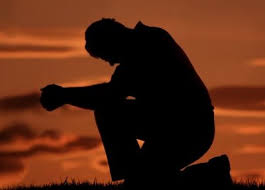 Prayer
Reasons of our prayers
Frequency of our prayers
Attitude of our prayers
Substance of our prayers
WHAT OUR PRAYERS CONSIST OF
II Timothy 2:1
Supplications
Strong’s-Petitions; Thayer- seeking and asking, request
Adam Clark- adverting evils of every kind, some kind of destruction
Request for few temptations (Matt. 6:13)
Praying for strength against temptations (Mark 14:38)
Pray for help in time of need (Heb. 4:16)
Pray that our faith not fail (Luke 22:32)
Pray for healing of physical problems (II Cor. 12:7)
Church prayed for Peter’s imprisonment (Acts 12:5)
Pray for good conditions (Matt. 24:20)
WHAT OUR PRAYERS CONSIST OF
II Timothy 2:1   1. Supplications
Prayers
Must be different than all inclusive prayer
Clark- prayer for obtaining of good things, contrast to supplications
Request for wisdom (James 1:5)
Delivered from evil (II Thess. 3:1-5)
Request forgiveness of sins (Acts 8:14)
Pray for opportunities to open to teach (Col. 4:2,3)
Pray Lord’s will be done (Matt. 26:39)
Also involves praise to God Almighty (Matt. 6:9,13)
“Yours, O Lord, is the greatness” (I Chron. 29:11)
“O Lord my God, You are very great; You are clothed with honor and majesty” (Psalm 104:1)
Praise for creating all the earth (Isa. 40:12-14)
WHAT OUR PRAYERS CONSIST OF
II Timothy 2:1   1. Supplications 2. Prayers
Intercessions
Plea to God on behalf of others
Same root word as intercession that Christ makes for us to come to God through salvation (Heb. 7:23)
Many times our pleas/ intercessions are very generic
Strive to be more specific in our prayer
Jesus prayed for Peter specifically (Luke 22:32)
Paul said that he thanked God for the Romans specifically (1:8)
Pray for growth and development  for Philippians (Phil 1:8-9)
Prayed specifically for Colossians (1:9-12)
Pray for sin of others (James 5:16; I John 5:16)
Pray for enemies (Matt. 5:44)
Pray for government (I Tim. 2:2)
Pray for spiritual leaders (II Thess. 3:1-2)
WHAT OUR PRAYERS CONSIST OF
II Timothy 2:1   1. Supplications 2. Prayers 3. Intercessions
Giving of thanks
Expression of thanks giving
God’s people have always/should always be a thankful people
In everything give thanks (Phil. 4:6)
David’s Psalm of thanksgiving (I Chron. 16)
Whole Psalm devoted to thanksgiving (Psalm 107)
Thankful for:
Spiritual blessings
Health
Physical blessings
Jesus sacrifice
God’s mercy 
Forgiveness of sins 
Mediation of Jesus
Revelation of God’s Word
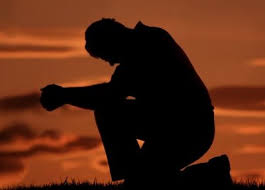 Prayer
Reasons of our prayers
Frequency of our prayers
Attitude of our prayers
Substance of our prayers
Hindrances of our prayers
WHAT HINDERS OUR PRAYERS
Realize our prayers can be hindered (I Pet. 3:7)
They may not be heard, therefore not answered
A proud spirit (Matt. 6:5-7)
An unforgiving spirit (Matt. 6:14,15; 18:22-35)
Continued sin (John 9:31; Isa. 1:15)
Ask with wrong motives (James 4:3)
Ask contrary to God’s will (I John 5:14-15)
Wandering attention (I Pet. 4:7)
In context:
Wives not being submissive (v. 5)
Husbands not dwelling with understanding (v. 7)
Husbands not giving proper honor/respect to wife as weaker vessel (v. 7)
Do not even have to go as far as adultery!
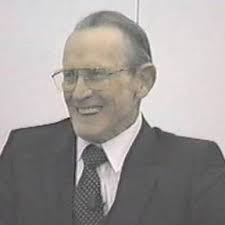 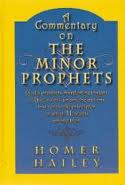 Homer Hailey
2. Prayer is so very easy to neglect
because it is a private matter
1.“God’s people,today, are not a praying people as they were   in bible times.”
3. We cannot expect to make it through 
race of life without endurance through prayer
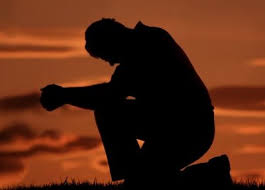 Prayer
Reasons of our prayers
Frequency of our prayers
Attitude of our prayers
Substance of our prayers
Hindrances of our prayers
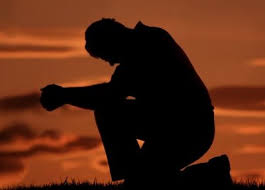 Prayer
objectives
Be more committed to prayer
Pray more fervently than before
Pray for more things specifically